4. DELFI-Konferenz 2023 in Berlin - Rahmenprogramm
Fahrgastinformation - auf zu neuen Gipfeln!
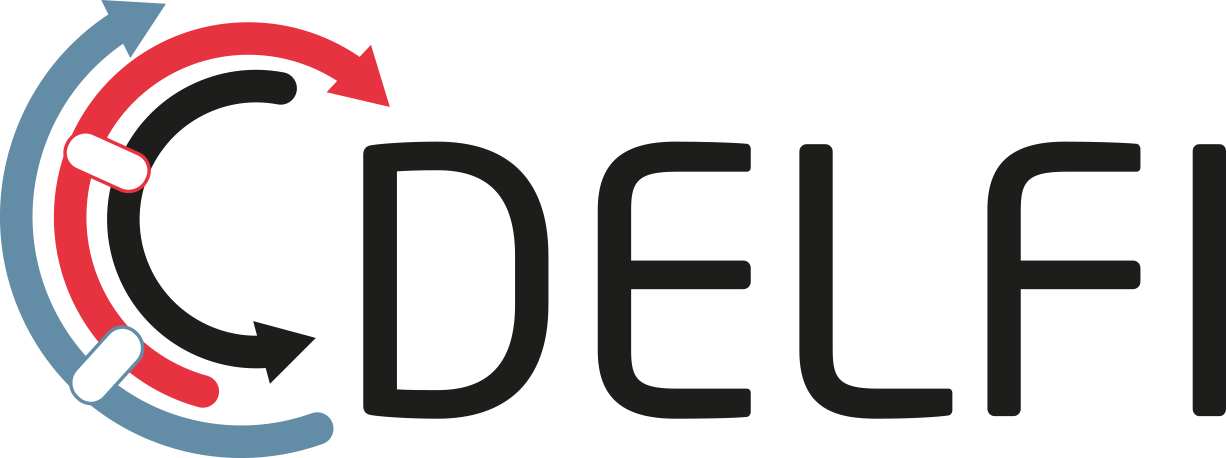 1. Tag | 21. März 2023
Programm Stand 21.03.2023
4. DELFI-Konferenz 2023 in Berlin - Rahmenprogramm
Fahrgastinformation - auf zu neuen Gipfeln!
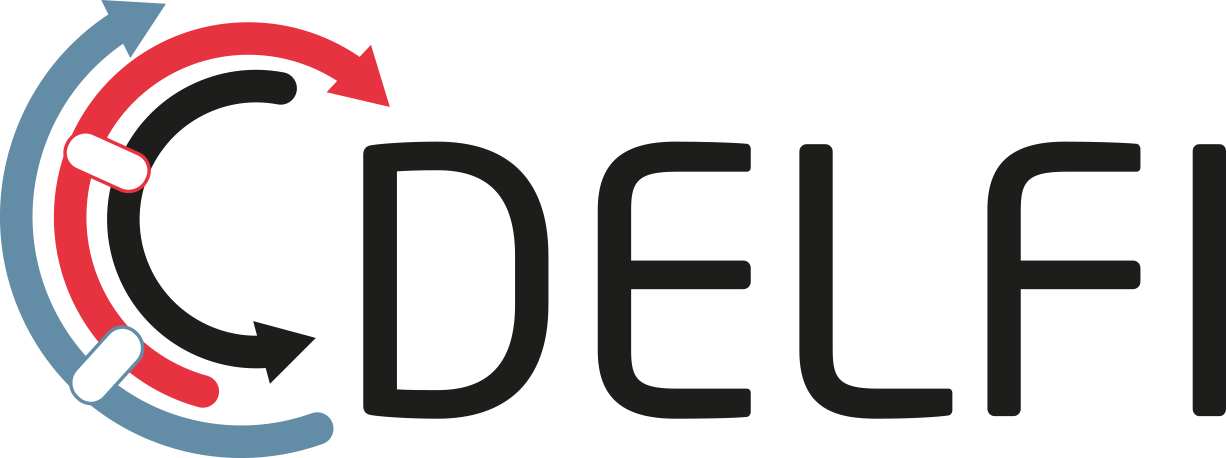 2. Tag | 22. März 2023
Programm Stand 21.03.2023